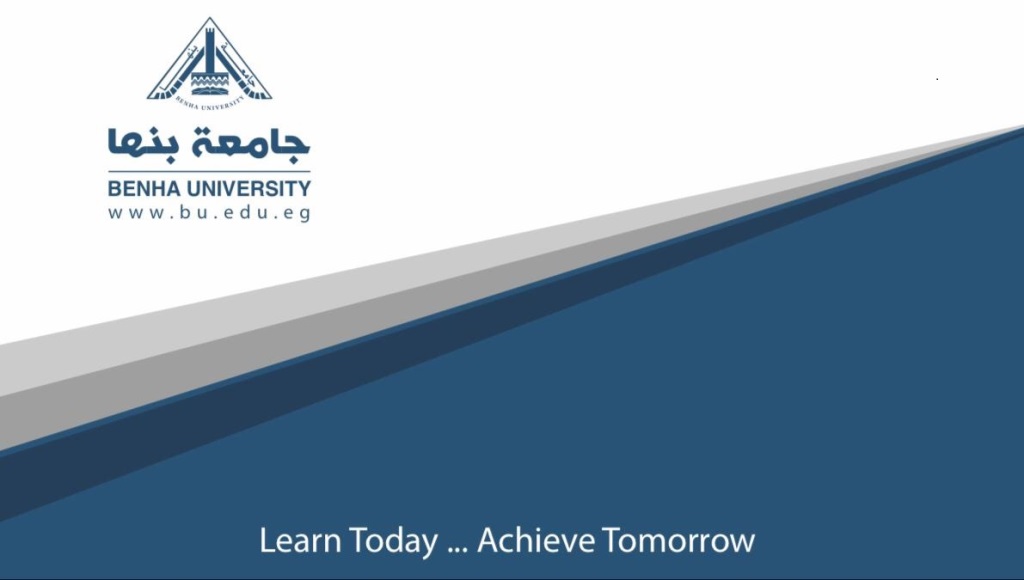 مادة تاريخ العرب المعاصر 
رابعة تربية تاريخ عام 
أ.د خالد عيد الناغية
بريطانيا والعرب حتى عام 1914
تركت الأهمية الاستراتيجية للمشرق العربي أثرها العميق في تفكير جميع الذين كتبوا عن هذا الجزء من العالم . فكتب تشرشل مثلا في منتصف القرن التاسع عشر يقول « إذا كانت بريطانيا ترغب في الحفاظ على سيطرتها في  الشرق ينبغي لها بشكل ما ، أن تدخل سوريا ومصر في نطاق نفوذها وسيطرتها  .    
.
اهتمام بريطانيا بالمشرق العربي
والواقع أن اهتمام بريطانيا بالدولة العثمانية يرجع إلى القرن التاسع عشر ، وقبل ذلك القرن كانت بريطانيا أكثر اهتماما بصداقة روسيا منها بصداقة الدولة العثمانية إلى أن ثبت للحكومة البريطانية أن ثبت في تقدم روسيا إلى الجنوب خطرا واضحا على مصالحها السياسية والتجارية . وفي النصف الأول من القرن 19 وقع حادثان خطيران دفعا الدول الأوربية إلى تركيز اهتمامها على الشرق العربي ، وحملاها على التدخل الفعال في شئون المسألة الشرقية . وكان أولهما الحملة الفرنسية على مصر ، وثانيهما تعاظم قوة محمد علي العسكرية والانتصارات التى أحرزها في حروبه ضد ضد السلطان محمود الثاني ( 1830 – 1840 .
نتائج الحادث الاول
وكان من نتائج الحادث الأول أن اهتمت بريطانيا بصداقة الدولة العثمانية حتى تتمكن من وضع حد لأطماع فرنسا في البحر المتوسط والشرق . ورأت بريطانيا من مصلحتها المحافظة على الإمبراطورية العثمانية وعقد حلف معها لإخراج قوات فرنسا من مصر .
تعيين بالمرستون
وكان تعيين بالمرستون وزيرا للخارجية البريطانية 1830 حادثا مهما من حيث سياسة بريطانيا ازاء الدولة العثمانية . فقد وضع أسس السياسة البريطانية التقليدية تجاه الدولة العثمانية . 
فأعلن ضرورة المحافظة على سلامتها ، وضرورة تأييدها بالقوة ضد روسيا . ولم يكن بالمرستون رجل مبادئ بقدر ما اهتم بمصالح بريطانيا السياسية والتجارية . وكان يفضل التعاون مع فرنسا على الاتفاق مع روسيا . ورأى في المسألة الشرقية أهم مشكلة في السياسة الدولية لاتصالها بمصر وفرنسا والدولة العثمانية وروسيا وبريطانيا .
بريطانيا تقرر حرب فرنسا
وعندما هزم محمد على الجيش العثماني في شمال سوريا 1839 قرر بالمرستون التدخل ، وأوضح بشكل قاطع أن الحكومة البريطانية لا تردد في الدخول فيحرب مع فرنسا إذا استمرت في مناصرتها لمحمد على . وأسفرت جميع هذه الجهود التى بذلها بالمرستون عن انسحاب الجيش المصري من سوريا . وعن استعادة السلطان العثماني على تلك الولاية .
أحداث تاريخية لها أثر عميق في تقرير مصير العالم العربي
وإذا كان الهدوء النسبي ساد مجال التنافس الدولي في الدولة العثمانية بعد حرب القرم ، إلا أنه قد وقعت أحداث تاريخية كان لها أثر عميق في تقرير مصير العالم العربي بالنسبة للاستعمار الأوربي . ففي عام 1869 افتتحت قناة السويس للملاحة العالمية وأدركت بريطانيا أهمية هذا الطريق المائي لمواصلاتها مع الهند . وأصبح من الضرورى أكثر من أى وقت مضى ألا تقع أجزاء من آسيا  التابعة للدولة العثمانية في قبضة دولة معادية لبريطانيا . كما أنه أصبح من الضرورى أيضا ألا تتحدى دولة قوية وبخاصة روسيا قوة بريطانيا وسيطرتها على البحر المتوسط . ولذلك بادرت بريطانيا شراء أسهم الخديوى اسماعيل في قناة السويس عندما أراد بيعها عام 1875 .
بريطانيا تفكر في احتلال أى أجزاء الدولة العثمانية
فكرت في مصر ولكنها رأت أن التفكير في مصر  قد يؤدى إلى خسارة صداقة فرنسا ، ولذلك فكرت في كريت ثم قبرص ، واستقر رأى سالزبري وزير الخارجية نهائيا على قبرص لأنها مفتاح غربي آسيا . واضطرت الدولة العثمانية إلى قبول احتلال الانجليز لجزيرة قبرص نظير حماية بريطانيا للدولة . وعقب مؤتمر برلين فرضت فرنسا الحماية على تونس 1881 ، ولكن بريطانيا خشيت أن يتحول البحر المتوسط إلى بحيرة فرنسية ، وتطلعت إلى مصر على أنها تعويض لها عن احتلال الفرنسيين لتونس .
بريطانيا تثبت أقدامها
لقد قلب احتلال كل من قبرص ومصر الأوضاع رأسا على عقب ، فمنذ ذلك الوقت أخذت بريطانيا تثبت مركزها في الشرق العربي وتفكر جديا في تقسيم الدولة العثمانية . وساءت العلاقات بين الدولة العثمانية وبريطانيا أثر احتلال الأخيرة مصر ووضوح سياستها الحقيقية . ولذلك شهدت السنوات الأخيرة من القرن التاسع عشر حلول ألمانيا محل بريطانيا وتوثق علاقاتها مع الباب العالي .
ظهور تركيا الفتاة
أدى تفتت الأمبراطورية العثمانية إلى ظهور تركيا الفتاة وجميعتها القوية جميعة الاتحاد والترقي . وسيطر الاتحاديون على الحكمفي تركيا حتى قيام الحرب العالمية الأولى بزعامة أنور باشا . ثم دخلوا الحرب إلى جانب المانيا . وحتى عشية قيام الحرب العالمية الأولى لم يبد أن بريطانيا قد رسمت خططا خاصة فيما يتعلق بمستقبل العالم العربي . وعندما دخلت الدولة العثمانية الحرب اتخذت الحكومة البريطانية الإجراءات اللازمة لحماية المصالح البريطانية التى تهددت بسبب هذا التطور في موقف الدولة العثمانية .
الولايات العربية حتى عام 1908
السمات المهمة التى تميز تاريخ الولايات العربية : 
1- ثورات الولايات عليها نتيجة ضعف الحكم العثماني في هذه الولايات واهم ثورة محمد على وحركة التوسع المصري إذ اعتبرتها الدولة العثمانية ضد مصلحة الأمة الإسلامية لأنها تضعف من شأن دولة الخلافة . 
2- الاستعمار الأوربي في الولايات التابعة للدولة العثمانية فبعد أن كانت أطماع روسيا والنمسا تكاد تنحصر في البلقان اتجهت إلى الولايات الإسلامية من ولايات الدولة .
التنظيمات الخيرية
هذا العصر شهد التوسع الروسي في الولايات الإسلامية التركستان والقوقاز . ومن هنا تبين للسلاطين العثمانيين أن الوقت قد حان لتقوية قبضتهم على الولايات الخاجة على الدولة ومقاومة الأطماع الأوربية أيضا . 
واتخذ السلاطين لتحقيق هذه الغاية وسائل كثيرة فأصدروا ما يعرف بالتنظيمات الخيرية وهي مجموعة من القوانين التى تنظم أحوال الدولة سواء الحكم المركزي في العاصمة أو في الولايات .
بدء ظهور القومية العربية
ينبغي ألا يغرب عن البال أن القومية العربية كانت في حاجة إلى مقومات لدعمها ، فلم تكن القومية العربية في هذه المرحلة من ظهورها ترمي إلى الانفصال عن الدولة العثمانية وإنما كانت ترمي تهذيب الحكم العثماني ، أى تهدف إلى الإصلاح كما تهدف ضرورة إعطاء العرب حقهم في الحكم . ذلك لأن النزعة الدينية كانت لا تزال أقوي من كل هذه النزعات القومية .
الولايات العربية 1908 – حتى الحرب العالمية الأولى
حظي السلطان عبد الحميد ( 1876- 1909 ) رغم سياسته الإسلامية بكراهية كافة سكان الدولة ، أتراك وعرب على حد سواء بسبب المظالم التى حلت بالأهالي ، وسياسة الضغط والكبت التى فرضها على رعاياه ، ورغم أنه أعلن الدستور عام 1876 الذى حدد سلطات السلطان العثماني وقيدها بشروط معينة ، إلا أنه سرعان ما عطل الدستور 1878 .
الجمعيات العربية السرية والعلنية
1- جمعية الإخاء العربي – العثماني : 
تأسست عام 1908 على يد جماعة من رجال العرب الواعين ونوابهم في الآستانة ، وكان من أهداف هذه الجمعية الصداقة العربية التركية لحماية الدستور ورفع مستوى الحياة السياسية والاقتصادية والاجتماعية للبلاد العربية كما كانت تهدف هذه الجمعية إلى تحسين أحوال العرب واستثمار موارد الثروة في بلادهم . وكذلك العمل على تشجيع التعليم ونشر المعرفة ، وتصنيع البلاد واقرار العدل والمساواة بين الرعية .
2- جمعية المنتدى العربي
اتخذت الحركة العربية في هذه المرحلة شكل الجمعيات السرية والعلنية ، والجمعيات الوطنية تعبر عن مرحلة مبكرة للحركات الوطنية وهي تتلائم مع ظروف الاضهاد والكبت السياسي من ناحية ، كما أنها تعبر عن الإمكانات الضعيفة للحركة العربية في ذلك الوقت . وأخذت هذه الجمعيات تعمل بهمة ونشاط بين عامي 1900 – 1914 وكان لها أثر كبير في توجيه الرأى العام العربي للوقوف ضد الدولة العثمانية في الحرب العالمية الأولى . 
وتعد جمعية المنتدى العربي العلنية التى أسسها عدد من الموظفين والنواب ورجال الأدب والطلاب العرب في الآستانة عام 1909 . وكانت الجمعية مركزا لالتقاء العرب المقيمين بالعاصمة العثمانية . وقد شمل الاتحاديون جمعية المنتدى العربي بعطفهم ولم يتعرضوا لها بسوء لأن أهدافه الظاهرة لم تكن أهدافا سياسية .
2- حزب اللامركزية الإدارية العثمانية
تأسس هذا الحزب في القاهرة في أواخر عام 1912 وكانت أهداف هذا الحزب تتلخص في نقطتين جوهريتين : 
الأولى : حث الرأى العام العربي على المطالبة بالحكم اللامركزى . 
الثانية : محاولة إقناع حكومة الاتحاديين بضرورة مراعاة التطور الفكري العربيى ودفعهم إلى إدارة شئون الإمبراطورية العثمانية على أساس اللامركزية . 
والواقع أن هذا الحزب اتخذ بالفعل شكل الأحزاب السياسية وكان له مجلس إدارة مكون من عشرين عضوا يخضع لهيئة تنفيذية من ستة أعضاء .
3- الجمعية القحطانية
أول جمعية سرية أسست عام 1908 وتمتاز هذه الجمعية عن غيرها من الجمعيات الأخرى بما ضمته من نخبة ممتازة من الرجال وبما اشتملت عليه رسالتها من فكرة جريئة واضحة تتلخص في المناداة بأن الخلاف بين العرب والأتراك لا يحل إلا على أساس عملي هو تحويل الدولة العثماية بجناحيها العربي والتركي إلى مملكة ذات تاج مزدوج أسوة بإمبراطورية النمسا والمجر . قسم يضم الأجزاء العربية من الدولة العثمانية ويكون له برلمان خاص وإدارة خاصة ولغته الرسمية هي اللغة العربية ويعتبر هذا القسم جزءا من الدولة العثمانية التى يرأسها السلطان العثماني .
4- الجمعية العربية الفتاة
تكونت هذه الجمعية السرية عام 1911 في باريس على يد مجموعة من الطلاب العرب الذين كانوا يدرسون في العاصمة الفرنسية وكان برنامج هذه الجمعية تحقيق الاستقلال للشعوب العربية والانفصال عن تركيا . 
ونشطت هذه الجمعية نشاطا عظيما قبيل الحرب العالمية الأولى وبلغ عدد أعضائها 200 شخص . 
وكان التكتم شديدا في أعمال الجمعية خاصة قبل الحرب العالمية الأولى وفي أثنائها . وكان العضو لا يعرف من رفاقه الأعضاء إلا العضوين اللذين استحلفاه يمين الإخلاص للوطن العربي والعمل بمبادئ الجمعية وتعليماتها .
5- جمعية الإصلاح
تكونت هذه الجمعية في بيروت عام 1912 من 26 عضوا وكان هدفها وضع مشروع مفصل يقضي بمنح المناطق العربية التابعة للدولة العثمانية حكما ذاتيا ، وينص هذا المشروع على إعطاء الولايات العربية السلطة في إدارة شئونها ، واعتبار اللغة العربية لغة رسمية تستخدم في البرلمان إلى جانب اللغة التركية ، وألا تستخدم جنود هذه المناطق العربية خارج حدودها في أوقات السلم . أما المسائل الكبرى كالشئون الخارجية والمالية والدفاعية فتتولى حكومة الاتحاديين القيام بها . لكن الحكومة العثمانية أمرت بإلغاء هذه الجمعية .
6- المؤتمر العربي الأول في باريس
بعد حل الجمعية الإصلاحية في بيروت ، فكر بعض الشباب العرب في باريس في عقد مؤتمر يدعى إليه المهتمون بشئون القضية العربية للنظر في المطالب العربية واتخاذ قررات بشأنها . واجتمع المؤتمر الذى ضم 25 عضوا ممثلا عن الأقطار العربية المختلفة ، واتخذ المؤتمر قرارات معينة نجملها فيما يلي : 
1- مقاومة الاحتلال الأجنبي بكل حزم . 
2- ضرورة حصول العرب على حقوقهم السياسية . 
3- المحافظة على وحدة الدولة العثمانية بحقوق العرب المشروعة . 
وقد أيقظ هذا المؤتمر الشعور القومي وأفهم العالم القضية العربية .
جمعية العهد
جمعية سرية أسسها الضباط العرب في الجيش العثماني عام 1913 بزعامة عزيز على المصري وكان هدفها الأساسي الحصول على الاستقلال الداخلي للبلاد العربية ضمن نطاق الدولة العثمانية . 
غير أن السلطات العثمانية ألقت القبض على عزيز على المصري في فبراير عام 1914 وبالتالي فإن جمعية العهد لم تنجح في تحقيق أهدافها بسبب تعارض خطتها مع سياسة الحكومة الاتحادية في المركزية والتتريك ، الأمر الذى تعذر معه تحقيق المطالب العربية .
وهكذا نرى أن الحركة العربية قبل الحرب العالمية الأولى ، مرت بدور الوفاق مع الحركة التركية حتى عام 1911 ، ثم بدأت تتخذ لها موقفا متميزا منذ عام 1912 ، بل معاديا للدولة العثمانية نتيجة لسياسة الاتحاديين ، واتسمت الحركة العربية في هذا الدور بالاتجاه التدريجي نحو الفهم الكامل لمفهوم القومية العربية ومحتواها ، ولكن هذه الحركة كانت منحصرة في نطاق عربي ضيق ، حيث كانت تشمل بلاد الشام والعراق فقط .
العالم العربي والحرب العالمية الأولى
قبل الحرب العالمية الأولى كانت إنجلترا قد تخلت عن سياسة الدفاع عن تكامل الدولة العثمانية وعلى وجه التحديد منذ 1878 وكان من مظاهر هذه السياسة هو احتلال إنجلترا لمصر عام 1882 كذلك دخلت إنجلترا في معركة ضد النفوذ العثماني في الخليج ففرضت حمايتها على مناطق كانت الدولة العثمانية تعتبرها ضمن ممتلكاتها مثل الكويت .
نظرة الولايات العربية إلى الحرب العالمية الأولى
اختلفت نظرة الولايات العربية إلى الحرب العالمية الأولى اختلافا كبيرا ، فأهل الشام انقسموا في نظرتهم للحرب إلى ثلاث فرق : 
الفريق الأول : يرى الانضمام إلى جانب الدولة العثمانية في حربها ضد الحلفاء حتى إذا ما خرجت منتصرة أمكنهم الحصول على حقوقهم وامتيازاتهم . 
الفريق الثاني : كان ينادى بالانضمام إلى الحلفاء ضد الدولة العثمانية ليتمكن هؤلاء من أن يحلوا محل العثمانيين في الأقطار العربية . 
الفريق الثالث : أن ينتهز العرب فرصة قيام الحرب للهجوم على الدولة العثمانية والتخلص من نير الحكم التركي وإنشاء الدول العربية الكبرى على أنقاض الدولة العثمانية المنحلة . وكان الحسين بن على ميالا لهذا الرأى .
داخل الجزيرة العربية
أما في داخل الجزيرة العربية فقد حاول الإنجليز ضم ابن سعود إلى صفوفهم فلم يفلحوا وآثر الوقوف على الحياد كذلك الإمام يحى والى اليمن ، وانضم آل رشيد إلى العثمانيين . وأما عن موقف مصر في تلك الفترة فكان يختلف عن موقف زميلاتها من البلاد العربية ، إذ كانت مصر تحت الاحتلال البريطاني منذ عام 1882 .
علاقة الحسين بن على بالاتراك
كان للشريف حسين مشكلة في علاقاته مع الدولة العثمانية لأن الشرافة في الحجاز نظام أبقاه العثمانيون بعد دخولهم الحجاز في القرن السادس عشر وظلت الشرافة تتمتع بمركز شبه استقلالي طوال تاريخها ، ويعنى هذا الاستقلال أن منصب الشرافة كان وراثيا في يد الهاشميين . لكن حكومة الاتحاديين التى وصلت إلى الحكم في القسطنطينية عام 1908 قامت سياستها على مبدأ التتريك الدولة العثمانية وسيادة العنصر الطوراني بها . وقد بلغ التوتر في العلاقات بين الشريف والسلطان العثماني درجة كبيرة . عندما أرسل الاتحاديون وال جديد للحجاز هو وهيب باشا وزودته بصلاحيات واسعة حدت من سلطة شريف مكة .
وفي أثناء الخلاف بين الشريف حسين والدولة العثمانية قامت الحرب العالمية الأولى وكانت تركيا في ذلك الوقت حليفة ألمانيا وقد رأت الحكومة العثمانية أن تهدئ من الموقف في ولاية الحجاز حتى يمكنها حشد قواتها في مواجهة الحلفاء ولذا تطلب من وهيب باشا والي الحجاز الذى عينته بألا يقوم بأى عمل ضد الشريف حسين .
علاقة الشريف حسين بالانجليز
علم الانجليز بالخلاف بين الحسين ثم بالعرب . وكانت خطتهم التى رسموها تقوم على اجتذابهم إلى محورهم بعد أن انضم الترك إلى الألمان ومر عبد الله بن الحسين بالقاهرة عام 1913 وكان ذاهبا للاستانة حيث كان عضوا في مجلس النواب العثماني وحل في قصر عابدين ضيفا على الخديوى عباس حلمي الثاني وكانت تربطهم به رابطة ود وثيقة . فجاء اللورد كتشنر المعتمد البريطاني في القاهرة إلى قصر عابدين للتعارف كما قال ليشكره على ما يبذله والده من عناية ورعاية للحجاج الهنود أثناء قيامهم بتأدية فريضة الحج . كما اجتمع عبد الله بن الشريف حسين في فبراير 1914 مرة ثانية مع كتشنر وحضر الاجتماع رونالد ستورز السكرتير الشرقي لدار الاعتماد البريطاني . وشرح له في الاجتماع تفصيلات عن العلاقات المتوترة بين السلطات التركية ووالده الشريف حسين .
اتصال بريطانيا بالشريف حسين
عندما قامت الحرب العالمية الأولى وعين كتشنر وزيرا للحربية أبرق إلى ستورز ليعاود الاتصال بالشريف حسين وبدأت من ثم سلسلة الاتصالات بين الطرفين وهي الاتصالات التى انتهت بثورة العرب عام 1916 وقد اتصلت إنجلترا بالشريف حسين للأسباب الآتية : 
1- تستطيع الثورة العربية أن تجبر تركيا على حجز جزء من قواتها العسكرية في البلاد العربية بعيدا عن جبهات القتال الرئيسية ولا سيما الجبهة الروسية . 
2- الثورة العربية في الجزيرة العربية يحول دون اتصال بين القوات العثمانية في الشام والجيوب العسكرية العثمانية في جنوب الجزيرة العربية . 
3- إن ألمانيا كانت تأمل في استخدام تحالفها مع الدولة العثمانية ايجاد جسر يصل بين المستعمرات الألمانية في شرق أفريقيا وبين ألمانيا عن طريق اليمن والثورة ضد العثمانيين في وسط الجزيرة تفسد على الألمان هذه الخطة . 
4- كان المسلمون في الهند يدينون بالولاء من الناحية الدينية والروحية للسلطان العثماني ، لذلك كانت تخشي من الانضمام للدولة العثمانية ضدها .
الشريف في مركز حرج
ووجد الشريف حسين نفسه في مركز حرج إذ أنه كان يبحث عن الوسائل التى تمكنه من تدعيم سلطته على الحجاز ولو عن طريق الثورة ضد الدولة العثمانية ، واستقر رأى الشريف حسين على كسب الوقت مع بريطانيا ، ومحاولة إرسال مندوبين إلى سوريا وإلى رؤساء العرب لمعرفة درجة استعدادهم للنزول إلى المعركة وكتب إلى السلطات البريطانية في القاهرة بأنه راغب في الوصول إلى تفاهم مع بريطانيا حول الموضوع ولكنه غير قادر على أن يبتعد عن حياده 0
رد كتشنر
وجاء رد كتشنر وزير الحربية البريطانى مشتملا على وعد صريح للحسين بأن الحكومة البريطانية تضمن بقاءه في منصب شريف مكة ، وتضمن له كافة حقوقه وامتيازاته ، وتدافع عنه ضد كل اعتداء في حالة دخول الحرب إلى جانب بريطانيا ضد الدولة العثمانية 0 والاعتراف به إذا أعلن نفسه خليفة للمسلمين 0 وتأييد العرب في محاولتهم لنيل الاستقلال إذا ما وقفوا بجانب بريطانيا 0
أرسل الشريف ابنه فيصل إلى دمشق
في عام 1915م أرسل الشريف ابنه فيصل إلى دمشق وهناك اتصل بأعضاء جمعيتى العربية الفتاة والعهد ، وعرض عليهما الموقف واتصالات بريطانيا بوالده 0 وكانت النتيجة قبول جميع من اتصل بهم فيصل عروض بريطانيا بسبب سياسة الاضطهاد العنيفة التى اتبعها قائد الجيش العثمانى في بلاد الشام جمال باشا وتشتيته للوطنيين العرب 0 كل ذلك دفع برأى التحالف مع بريطانيا 0 لماذا وافق الوطنيين العرب على قبول العرض البريطانى بالتحالف معها ؟ 
ميثاق دمشق بين فيصل والجمعيات العربية : 
تمخضت مفاوضات فيصل مع الجمعيات العربية في دمشق عن ميثاق كان الأساس في العمل المشترك مع بريطانيا  من أهم بنوده : 
1-	اعتراف بريطانيا باستقلال البلاد العربية الواقعة حتى الحدود التالية : شمالا من مرسين أدنه حتى حدود إيران 
وشرقا على امتداد حدود إيران إلى الخليج العربى جنوبا 0 وجنوبا المحيط الهندى باستثناء التى لها وضع خاص 0 1839م 
وغربا على امتداد البحر المتوسط إلى مرسين 0 

2-	إلغاء جمع الامتيازات الاستثنائية التى منحت للأجانب 0 
3-	تقديم بريطانيا وتفضيلها على غيرها من الدول في المشروعات الاقتصادية 0
مراسلات الحسين مكماهون
بلغت الرسائل التى تم تبادلها بين الشريف حسين والسير هنري مكماهون المندوب السامي البريطاني في القاهرة 0
الرسالة الأولى من الشريف حسين 14 يوليو 1915م
تضمنت هذه الرسالة التى استلمها هنري مكماهون مقترحات العرب التى على أساسها دخل العرب في تحالف مع بريطانيا : 
أولا : تعترف بريطانيا باستقلال البلاد العربية بالحدود التى وردت في ميثاق دمشق 0 
ثانيا : أن توافق بريطانيا على إعلان خليفة عربي على المسلمين 0 
ثالثا أن تعترف الدولة العربية المزمع استقلالها بأفضلية إنجلترا في كل مشروع اقتصادي في البلاد العربية 0 
رابعا : قيام تعاون عسكري بين الطرفين في حالة إعتداء دولة ما على أحد الطرفين حفاظا على استقلال البلاد العربية ، وتأمينا لأفضلية بريطانيا الاقتصادية فيها على أن تكون مدة التعاون العسكري بين الطرفين خمس عشرة سنة 0
خامسا
خامسا : إلغاء الامتيازات الأجنبية في البلاد العربية 0 
وقد أنهى الشريف حسين رسالته بقوله أن العرب يريدون الحصول على رد على هذه المقترحات بالإيجاب أو السلب خلال ثلاثين يوما ، فإذا انتهت المدة دون الوصول إلى رد فالعالم العربي يحفظ لنفسه حرية العمل والقول من كل التصريحات و الوعود التى قدمها الشريف حسين 0 ومعنى ذلك أن العرب لا يقبلون أى مساومة حول هذه المقترحات 0
وجهة النظر في هذه الرسالة :
في الحقيقة أن مقترحات العرب التى وردت في رسالة الشريف حسين كان من العسير على بريطانيا قبولها لأن لبريطانيا وفرنسا مصالح في البلاد العربية التى تسعى للحصول على استقلالها 0 كما أن الموظفين الإنجليز في دار الحماية البريطانية في مصر لم يأخذوا رسالة الشريف حسين مأخذ الجدية الكافية لاعتقادهم بأن الشريف حسين وضع مقترحات من عندياته دون الحصول على تفويض من الشعب العربي ، وإنهم إذا استطاعوا إغراء الشريف حسين ولوحوا له باهتمامهم بالدولة العربية ومستقبلها ، لأمكن أن يجعلوه يتخلى عن مطالبه الإقليمية الواسعة 0
الرسالة الثانية من السير هنري مكماهون في 30 أغسطس 1915م :
أجاب مكماهون على رسالة الشريف حين برسالة في 30 أغسطس وكانت غير واضحة ، والظاهر أن تعليمات وزارة الخارجية البريطانية قد نصحته بعدم قبول أو رفض صريحين لمطالب الشريف حسين ، فتضمنت الرسالة رغبة بريطانيا في استقلال البلاد العربية وموافقتها على قيام خلافة عربية على أن يكون الخليفة عربيا 0 واعتقد مكماهون بعد الحسين بالخلافة أن في وسعه اقناعه بإرجاء الحديث في مسألة الحدود الخاصة  بالدولة العربية 0 إذ أشار مكماهون في رسالته أن البحث في مسألة الحدود سابق لأوانه لأن الحرب ما تزال قائمة 0 وأن الدولة العثمانية لا تزال تحتل بعض المناطق العربية 0 
يتضح من هذه الرسالة مدى ميوعة الموقف البريطانى تجاه القضية العربية ، إذ كانت تحاول من ناحية التحالف مع العرب والشريف حسين ومن ناحية أخرى تحاول حرمانهم من الوسائل التى تمكنهم من جعل هذا التحالف حقيقيا 0
الرسالة الثالثة : من الشريف حسين 9 سبتمبر 1915م
: 
كانت الرسالة السابقة التى بعث بها مكماهون إلى الشريف حسين – أسوأ الأثر في نفس الشريف حسين الذى أدرك فيها مدى مراوغة بريطانيا لمطالب العرب والتى حاولت إغفال مطالبهم كما جاءت في ميثاق دمشق 0 
وبناء على ذلك أسرع الحسين بإرسال رسالة إلى مكماهون 9 سبتمبر 1915م ، أعرب فيها عن دهشته من تهرب مكماهون وتردده وغموضه بشأن المسألة الجوهرية المتعلقة بحدود الدولة العربية المستقلة 0 وشرع الحسين يؤكد للحكومة البريطانية أن هذه الحدود المطلوبة ليست لرجل واحد يمكن إرضاءه ومفاوضته بعد الحرب ، بل هي مطالب شعب يعتقد أن حياته في هذه الحدود وهو متفق بأجمعه على هذا الاعتقاد0 كما أن العرب في تلك الحدود لم يطلبوا منطقة يقطنها شعب أجنبي 0
الرسالة الرابعة : من مكماهون في 24 أكتوبر 1915م :
ضاق مجال الاختيار أمام مكماهون والسلطات البريطانية في القاهرة ووزارة الخارجية البريطانية نفسها في لندن 0 
وعلى ذلك اضطر مكماهون إلى الرد على رسالة الشريف حسين الثالثة بمذكرة تعد أهم المذكرات التى لها صبغة دولية في موضوع القومية العربية ، لأنها اشتملت على التعهدات التى دخل العرب على أساسها الحرب إلى جانب دول الوفاق ( بريطانيا وفرنسا وروسيا )
وتناولت المعلومات التى وردت في رسالة مكماهون الأمور التالية :
1-	مسألة الحدود : 
استثناء مرسين والاسكندرونة وبعض الأقسام السورية الواقعة غرب دمشق وحمص وحماه وحلب من حدود الدولة العربية ، على اعتبار أنه لا يمكن أن يقال أنها عربية محضة ، وكان دافع الدبلوماسية البريطانية من استثناء هذه المناطق  من حدود الدولة العربية هو عدم الإضرار بمصالح حليفتها فرنسا 0 
2-	استعداد بريطانيا الاعتراف باستقلال العرب وتقديم المساعدة لهم في حالة الموافقة على هذه التعديلات 0 
3-	حماية بريطانيا للأراضى العربية من كل اعتداء خارجى 
4-	تقدم بريطانيا للعرب عند الحاجة كل مساعدة أو نصيحة ، ومساعدتهم في تشكيل أفضل شكل من أشكال الحكومات في مختلف البلاد العربية 0 
5-	المصالح البريطانية في ولايتى بغداد والبصرة 0
الرسالة الخامسة :
من الشريف حسين في 5 نوفمبر 1915م :
أجاب الحسين على رسالة مكماهون برسالة جاء فيها تنازله عن إصراره في ضم مرسين وأدنه إلي حدود الدولة العربية رغبة في تسهيل الاتفاق وخدمة الإسلام واجتناب كل ما يعكر صفو المسلمين 0 ولكنه رفض إبعاد ولايتى حلب وبيروت وساحلهما فهى ولايات عربية محضة 0 وأنه لافرق بين عربي مسلم وعربي مسيحى فإنهما أبنا جد واحد 0 وأصر الحسين على أن الولايات العراقية عربية خالصة العروبة وأنه من الصعب إقناع الشعب العربي بالتنازل عن العراق ، لكنه يوافق على أن يترك لمدة قصيرة الأراضى التى تحتلها الجيوش البريطانية في العراق تحت الإدارة البريطانية مقابل مبلغ من المال يدفع كتعويض عن مدة إحتلال تلك الأراضى 0
الرسالة السادسة :
من مكماهون في 13 ديسمبر 1915م :
أعرب مكماهون في هذه الرسالة عن سعادته البالغة بموافقة الشريف على التنازل عن مرسين وأدنه 0 وبشأن ولايتى حلب وبيروت فإن مكماهون قدم إجابة مرنة ومطاطة إذا قال أن الحكومة البريطانية دونت ما ذكره الحسين بعناية بالغة ، ولكنه أشار إلى أن مصالح حليفتها فرنسا في الولايتين تستوجب النظر الدقيق في المسألة وأنه سيعود إلى المفاوضة في هذا الموضوع في الوقت المناسب 0 كما أجل مكماهون البت في أمر المصالح الفرنسية في ولايتى حلب وبيروت ، فإنه عمد أيضا إلى تأجيل النظر في أمر المصالح البريطانية في ولايتي البصرة وبغداد 0
وجهة نظرنا في هذه الرسالة :
في حقيقة الامر أن رسالة مكماهون السادسة جاءت نموذجا بارعا لدبلوماسية الكلمة المختارة التى بين طياتها التناقضات تحت ستار المرونة والغموض 0 تعطى وتأخذ ، وترخي وتشد ، كاليد المتخفية وراء قفاز من الحرير 0 فقد أظهرت استعداد بريطانيا منح الدول العربية كل الضمانات والمساعدات وكذلك عزمها على ألا توقع أى صلح إلا إذا نصت شروطه على حرية الشعوب العربية 0 وفى الوقت نفسه أكدت الرسالة على مصالح بريطانيا في ولاية بغداد ، وكذا مصالح فرنسا في ولايتي بيروت وحلب 0 وعلى الرغم من أن رسالة مكماهون في ديسمبر عام 1915م تبدو وكأنها منحت الدول العربية كل شيء ، إلا أنها في حقيقة العرب قصت أجنحة تلك الدولة بحيث لم تبق لها سببا من أسباب النمو الطبيعي الذى تحتاج إليه دولة وليدة 0
الرسالة السابعة من الحسين يناير 1916م :
حاول تصفية مسألة الحدود بصورة تمكن بريطانيا من الحفاظ على مصالح حليفتها فرنسا ، وذلك بتنازل الشريف عن و لايتي بيروت وحلب إلى فرنسا على أن يكون من حق العرب استردادهما عند انتهاء الحرب لأن سكان بيروت لن يقبلوا الانفصال عن الدولة العربية 0
الرسالة العاشرة مارس 1916م :
وجاءت  في هذه الرسالة عبارة دار حولها جدل عنيف بعد الحرب بين الشريف حسين وبريطانيا وهى عبارة أن الحكومة البريطانية صادقت على مل مطالبه 0 فقد أصر الشريف أن هذه العبارة المقصود منها أن بريطانيا قد وافقت على كل مطالب العرب في إنشاء الدولة العربية وفق الحدود التى تم الاتفاق عليها في مراسلاته مع مكماهون ، بينما تمسكت الدبلوماسية البريطانية بقولها أن هذه العبارة تعنى الطلبات المتعلقة بالأسلحة والمؤن التى وردت في رسالة الشريف حسين السابقة 0
نقد للمراسلات :
تعرض الاتفاق الذى حدث بين العرب وبريطانيا في مراسلات الحسين – مكماهون لعدة انتقادات وهى 
1-	تحديد حدود الدولة العربية حيث جاءت هذه المسألة غامضة وغير واضحة ، فأصبحت مثار خلاف بن الجانبين العربي والبريطانى 0 وأدت في النهاية إلى اتهام العرب لبريطانيا بأنها نقضت عهودها 0 
2-	حدث خلاف بين وبريطانيا حول طبيعة ونوع الاتفاق الذى ورد في مراسلات الحسين – مكماهون ، فقد نظر العرب إلى هذه المراسلات على أنها نوع من الاتفاق لأنها تحوى مجموعة من الوثائق تتضمن تعهدات ملزمة من الجانبين بينما نظرت إليها بريطانيا على أنها مجرد وعود 0 
3-	ان التحالف عن طريق المساعدات الاقتصادية والادارية والعسكرية من جانب بريطانيا كان يهدف إلى وضع البلاد العربية المستقلة تحت حماية بريطانيا 0 
تمثل في الجانب البريطاني اعتبر فلسطين لم تكن داخلة ضمن المنطقة العربية التى تعهدت بريطانيا فيها باستقلال ، بسبب أهمية أماكنها المقدسة بالنسبة للمسلمين والمسيحيين واليهود وبسبب مصالح بريطانيا فيها ، بينما أكد العرب أن فلسطين كانت ضمن حدود الدولة العربية المزمع استقلالها بعد الحرب 0